ПТИЦЫ
воспитатель: Чистова А. Н.
Сорока
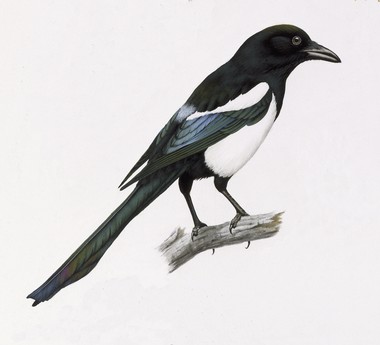 Воробей
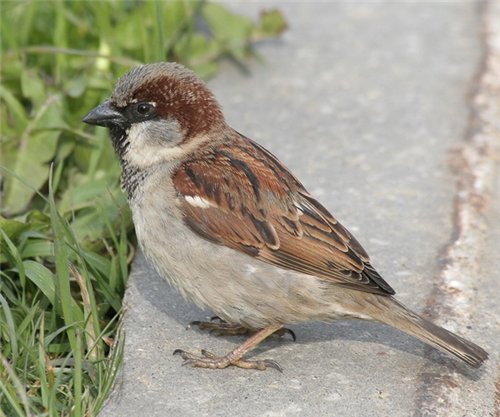 Грач
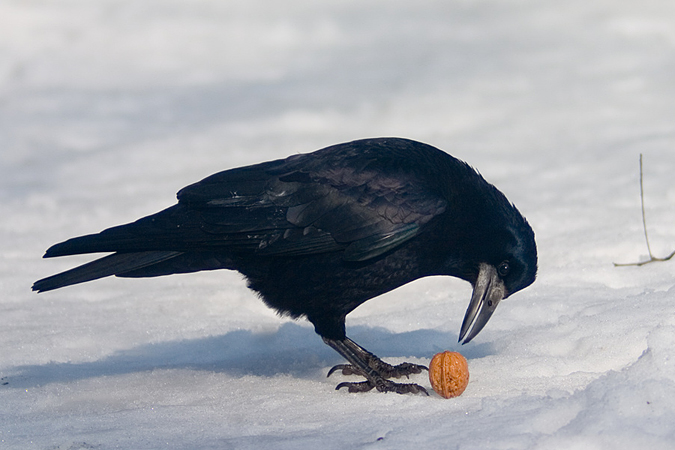 Дятел
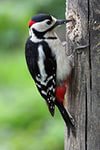 Снегирь
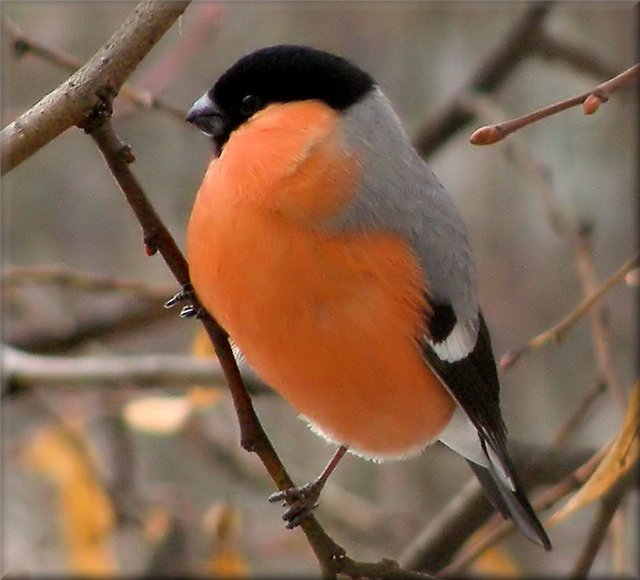 Ласточка
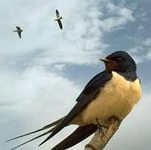